№1
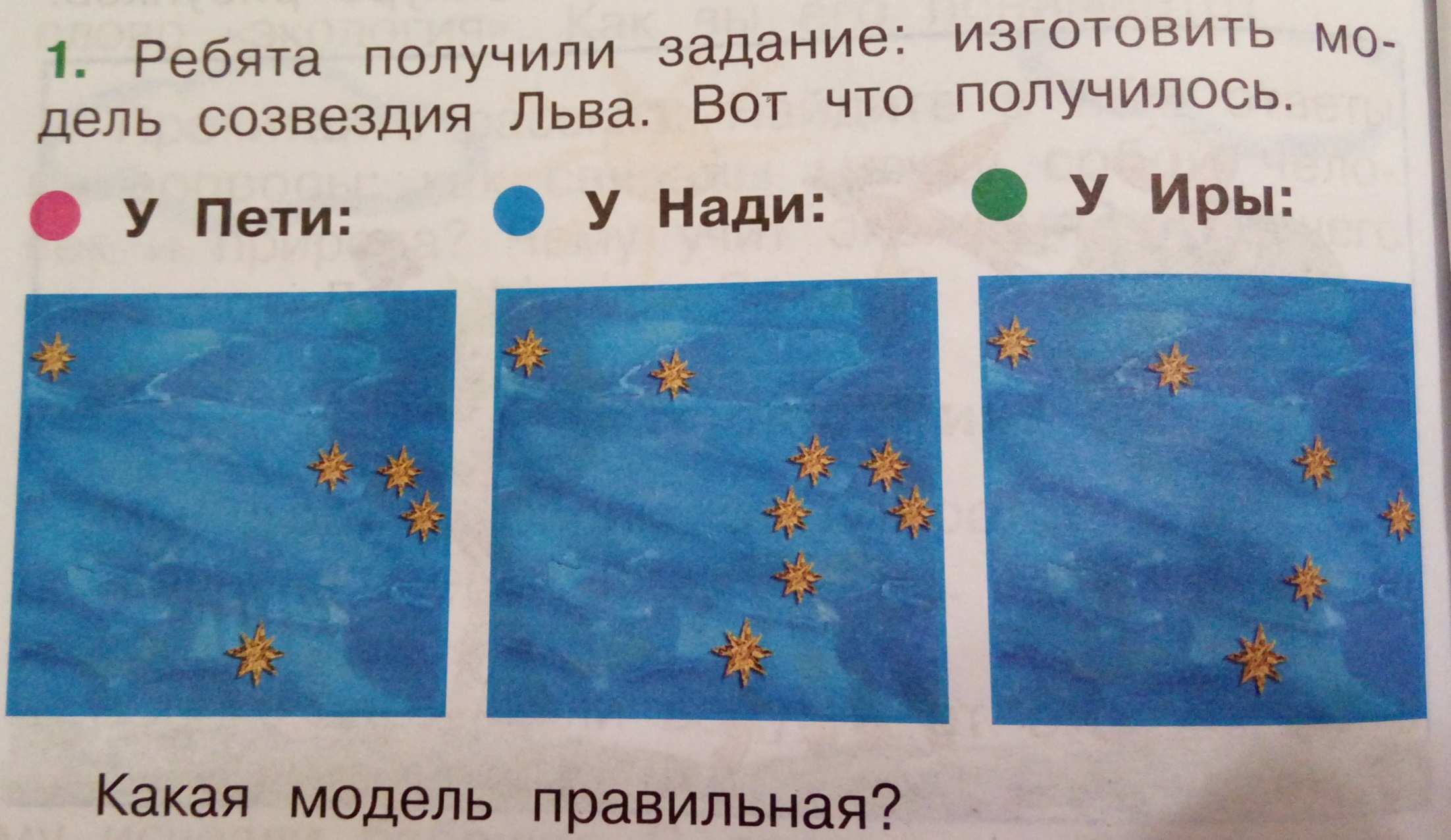 №2
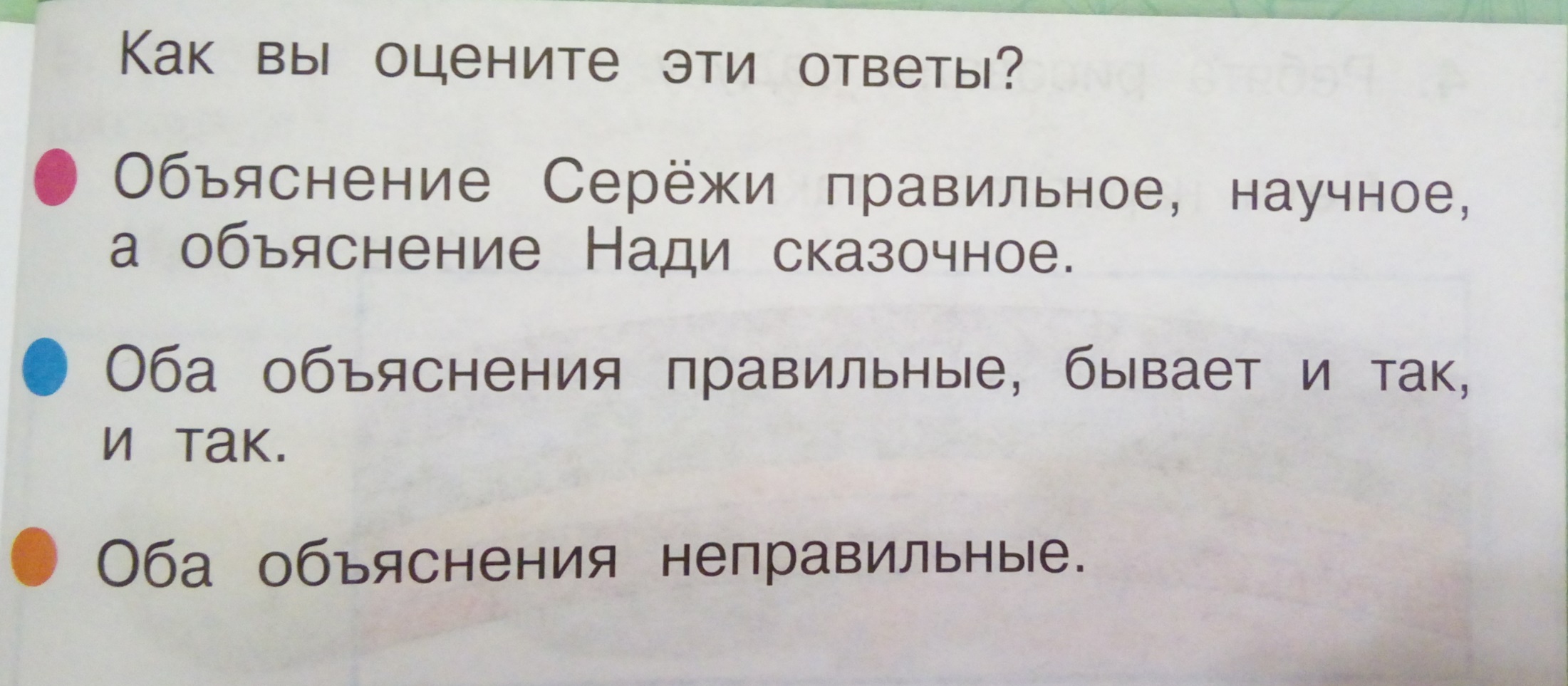 №3
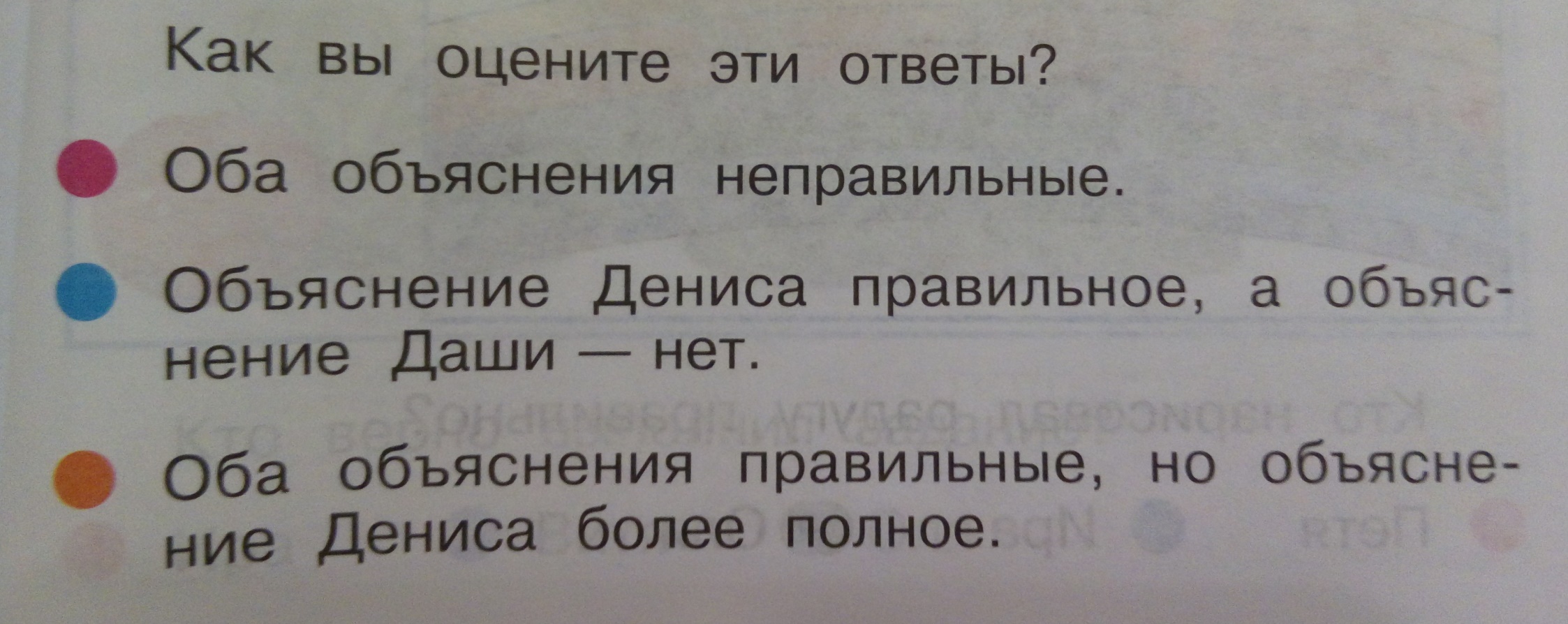 №10
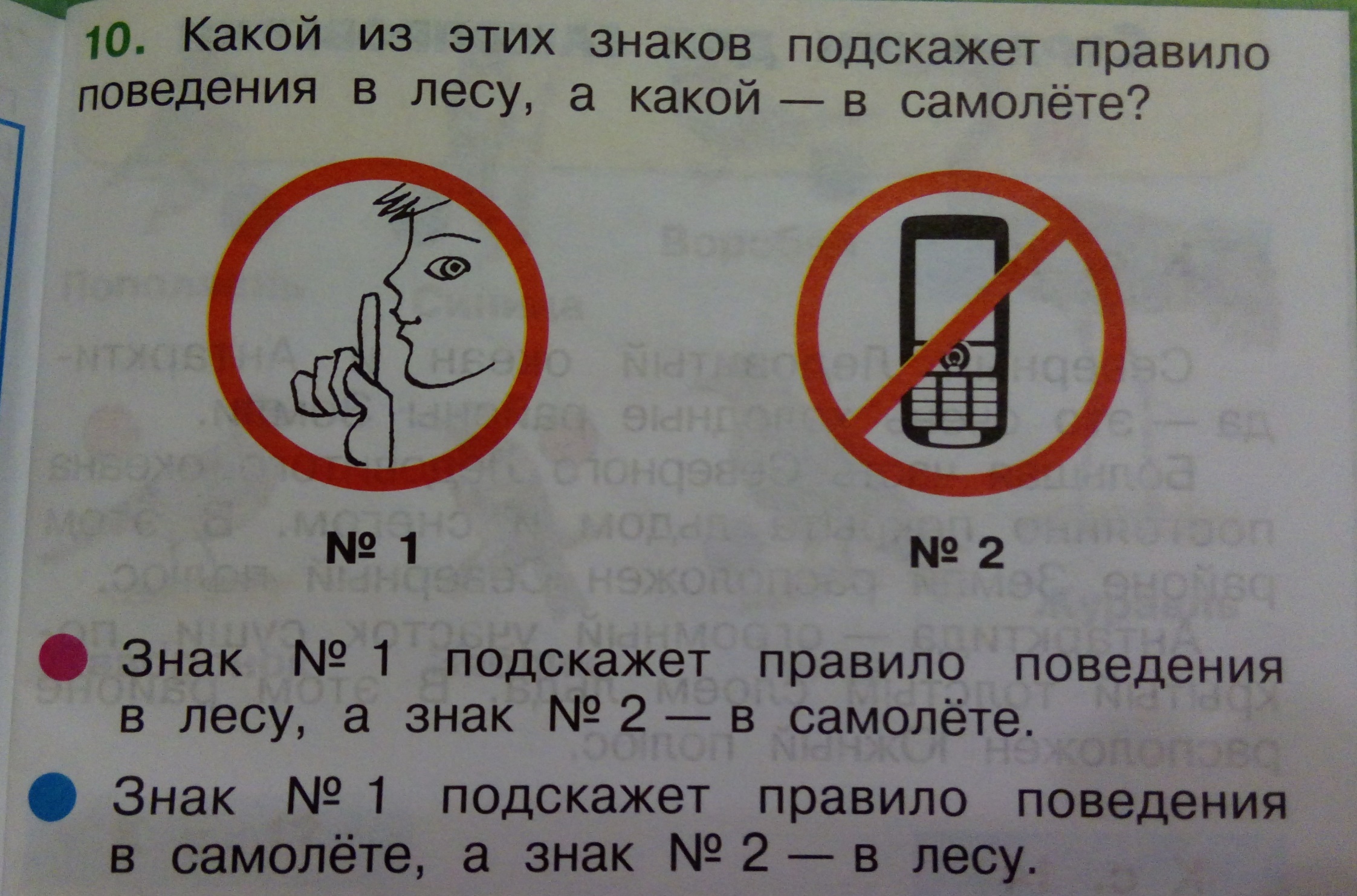